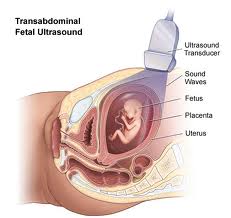 RAD 464
Amal Alsolai
Obstetrics U/S
1 /First Trimester Scanning 
6 wks TO 12  wks Scans
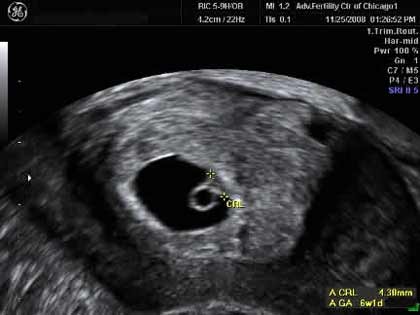 FETAL POLE /EMBERYO
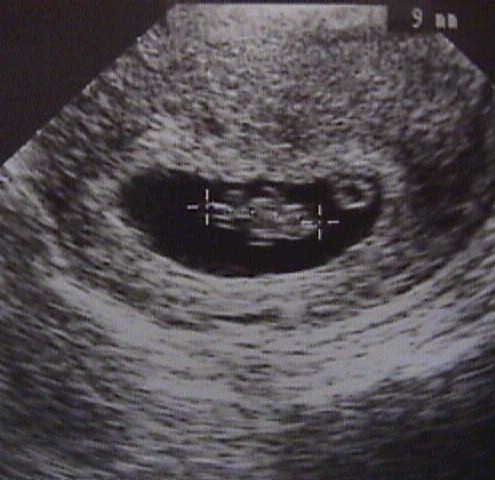 Sac with Embryo>CRL, yolk sac  ,aminion
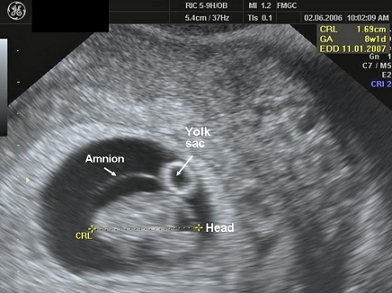 Fetal Viability .heart rate>doppler
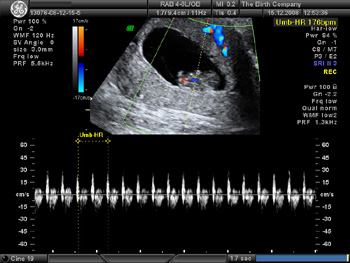 CRL, MEASUMENT
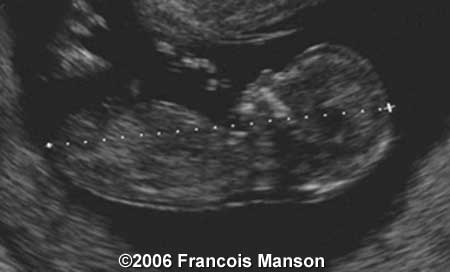 NT Measurment< nuchal translucency 10 to 14 weeks
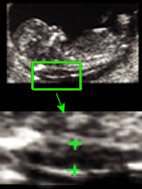 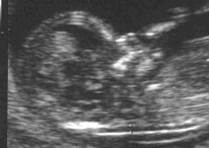 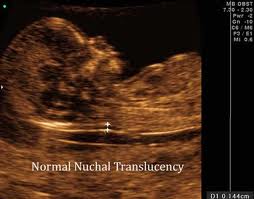 NASAL BONE
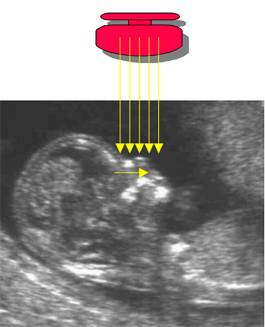 SECOND TRIMESTER SCANNING… 18 TO 40 WEEKS
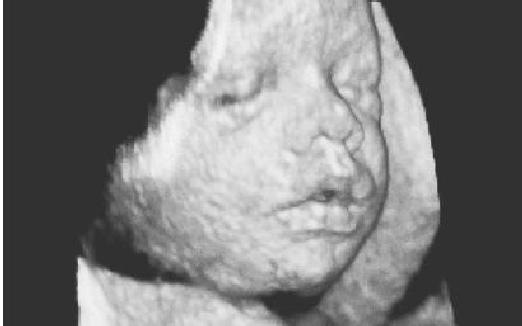 2/SECOND Trimester Scanning        Fetal Measuments *Head circumferance
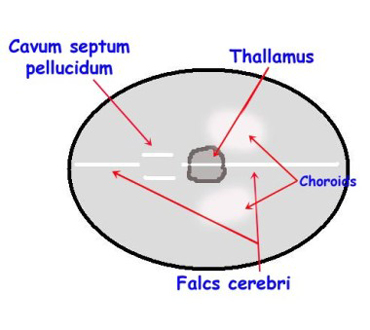 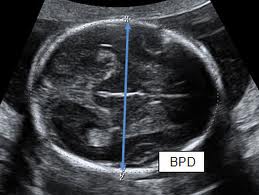 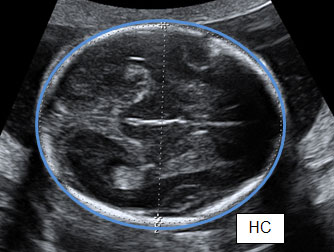 ABOMINAL CICUMFERANCE
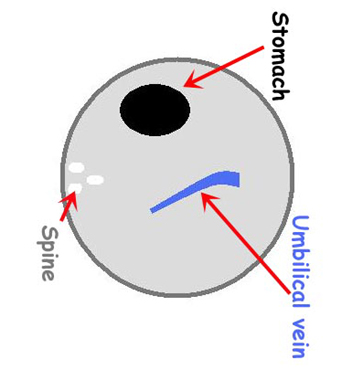 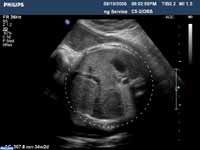 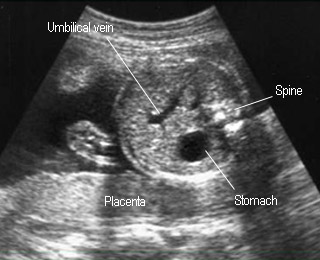 FEMURAL LENGTH
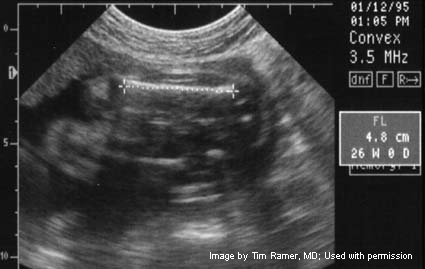 AMINIOTIC FLUID MEASUMENTS
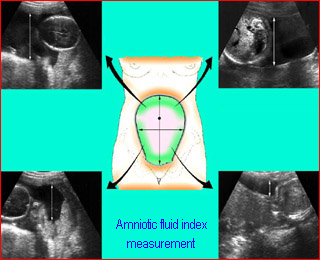 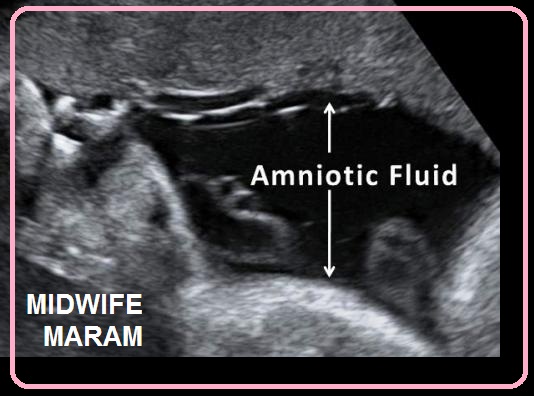